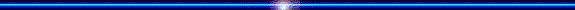 KHỞI ĐỘNG
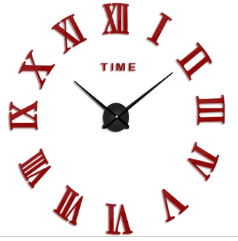 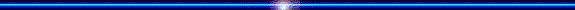 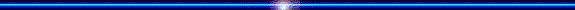 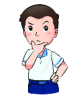 Em biết các số trên mặt chiếc đồng hồ này chưa?
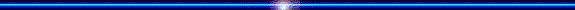 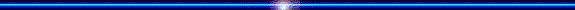 Số  và Đại số
Bài 2
TẬP HỢP SỐ TỰ NHIÊN. GHI SỐ TỰ NHIÊN
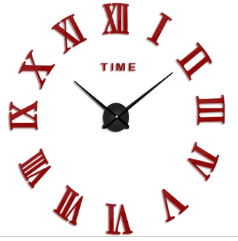 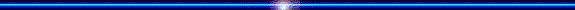 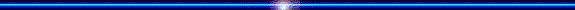 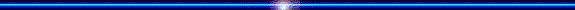 1. Tập hợp N và N*
Tập hợp các số tự nhiên  kí hiệu là N:
          N = {0;1;2;3;4;5;…}
Tập hợp các số tự nhiên  khác 0 kí hiệu là N*:
          N* = {1;2;3;4;5;…}
Thực hành 1 (SGK/ Trang 10):
 Viết tập hợp sau bằng cách liệt kê các phần tử:
Giải:
2. Thứ tự trong tập hợp số tự nhiên
Các số tự nhiên được biểu diễn trên tia số bởi các điểm cách đều nhau như hình dưới đây
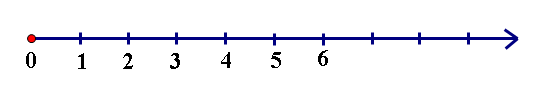 a) Với a, b
N , a < b hoặc b > a trên tia số điểm a nằm bên trái điểm b.
a
b nghĩa là a < b hoặc a = b
b
Viết tập hợp A =
Lên bảng làm A =
A < 10 và 10 < 12
2. Thứ tự trong tập hợp số tự nhiên
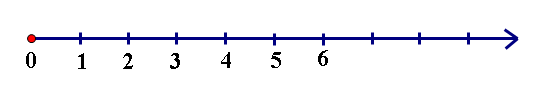 - Với a, b    N , a < b (hoặc b > a) trên tia số thì điểm a nằm bên trái điểm b.
Viết :  a ≤ b để chỉ a < b hoặc a = b
b ≥ a  để chỉ b > a hoặc b = a
- Mỗi số tự nhiên có một số liền sau cách nó một đơn vị.
Ví dụ: 
  - Số 2021 có số liền sau là 2022.
  - Số 2021 được gọi là số liền trước của số 2022
  - Hai số 2021 và 2022 được gọi là hai số tự nhiên liên tiếp.
a) Với a, b
N , a < b hoặc b > a trên tia số điểm a nằm bên trái điểm b.
a
b nghĩa là a < b hoặc a = b
b
Viết tập hợp A =
Lên bảng làm A =
A < 10 và 10 < 12
Thực hành 2: SGK/ Trang 10
Thay mỗi chữ cái dưới đây bằng một số tự nhiên phù hợp trong những trường hợp sau:
17; a; b là ba số lẻ tăng dần.
m; 101; n; p là bốn số tự nhiên liên tiếp giảm dần.
Giải:
a) 17 ; 19; 21
b) 102; 101; 100; 99
a) Với a, b
N , a < b hoặc b > a trên tia số điểm a nằm bên trái điểm b.
a
b nghĩa là a < b hoặc a = b
b
Viết tập hợp A =
Lên bảng làm A =
A < 10 và 10 < 12
So sánh a và 2020 trong những trường hợp sau:
a > 2021
 a < 2000
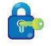 Giải:
Ta có a > 2021 mà 2021 > 2020 
             Nên a > 2020
b) Ta có a < 2000 mà 2000 < 2020 
             Nên a < 2020
Tính chất bắc cầu: Nếu a < b và b < c thì a < c
a) Với a, b
N , a < b hoặc b > a trên tia số điểm a nằm bên trái điểm b.
a
b nghĩa là a < b hoặc a = b
b
Viết tập hợp A =
Lên bảng làm A =
A < 10 và 10 < 12
Thực hành 3: (SGK/ Trang 11)
 Cho tập hợp A gồm các phần tử có chữ số tận cùng là 0 hoặc 5 và nhỏ hơn 36. Liệt kê các phần tử của A theo thứ tự giảm dần.
Giải:
A = { 35; 30; 25; 20; 15; 10; 5; 0}
3. Ghi số tự nhiên
a) Hệ thập phân:
Thực hành 4 (SGK/ Trang 11)
Mỗi số sau có bao nhiêu chữ số? Chỉ ra chữ số hàng đơn vị, hàng chục, hàng trăm,… của mỗi số đó
                    2 023;   5 427 198 653
Cấu tạo thập phân của một số:
Kí hiệu          chỉ số tự nhiên có hai chữ số, chữ số hàng chục là a          , chữ số hàng đơn vị là b. Ta có:
Với các số cụ thể thì ta không viết gạch ngang ở trên, chẳng hạn:
545 = 5 x 100 + 4 x 10 + 5 = 500 + 40 + 5
Thực hành 5 (SGK/Trang 11):
a) Dựa theo cách biểu diễn trên, hãy biểu diễn các số 345 và 2 021.
b) Đọc số 96 208 984. Số này có mấy chữ số? Số triệu, số trăm là bao nhiêu?
Giải:
b) Số 96 208 984 có 8 chữ số.
Số triệu là 96, số trăm là 962089
b) Hệ La Mã:
Thực hành 6 (SGK/ Trang 12)
Hoàn thành bảng dưới đây vào vở:
XX
XVII
XXX
XVI
XVIII
24
12
23
Bài tập về nhà: Làm bài 3, 4 (SGK/ Trang 12)